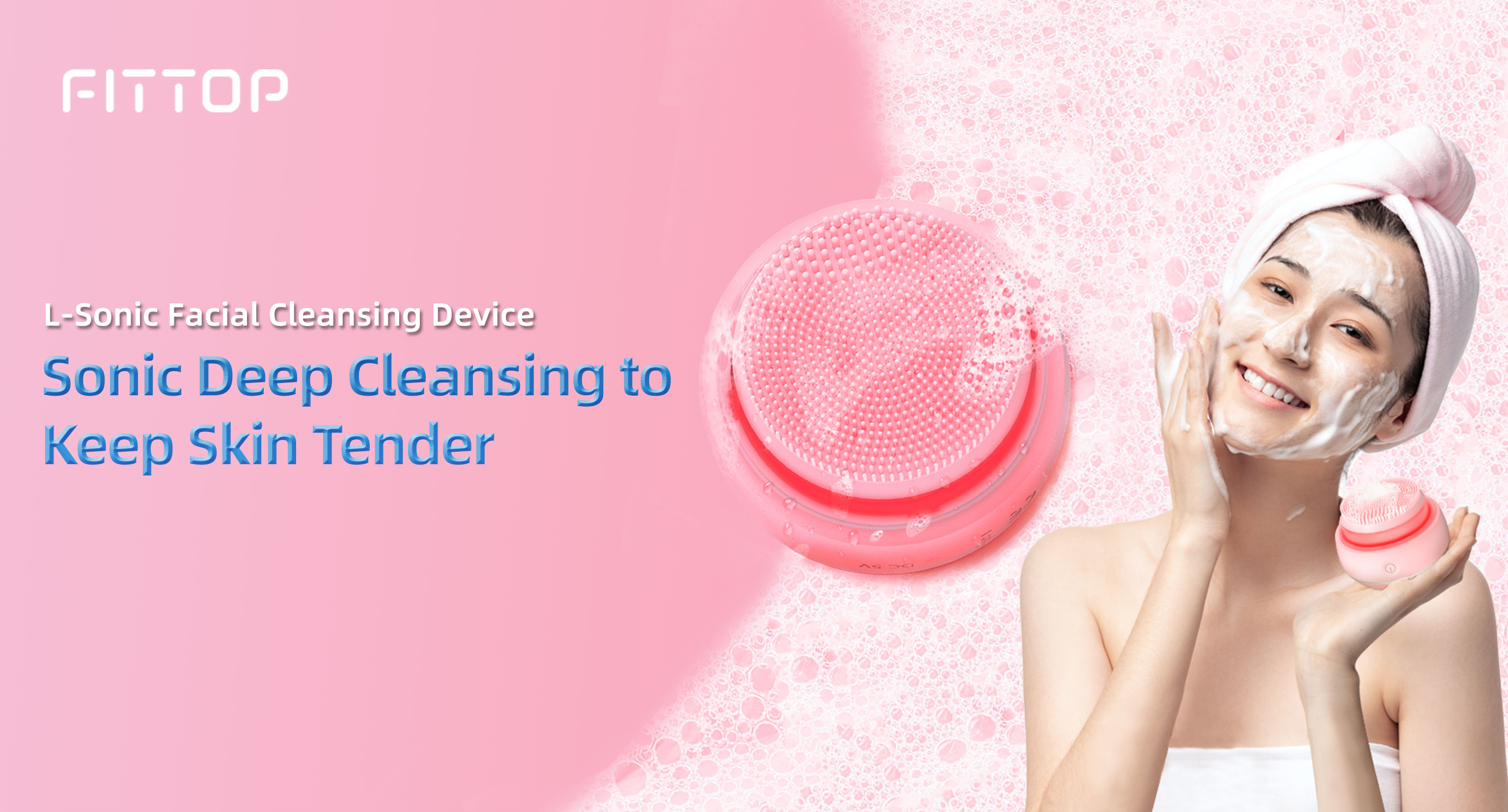 Contents
PART 1    Product advantages
PART 2    Application scenarios
PART 3    Product parameters
PART 4    Product pictures
PART 1. L-Sonic 
Product advantages
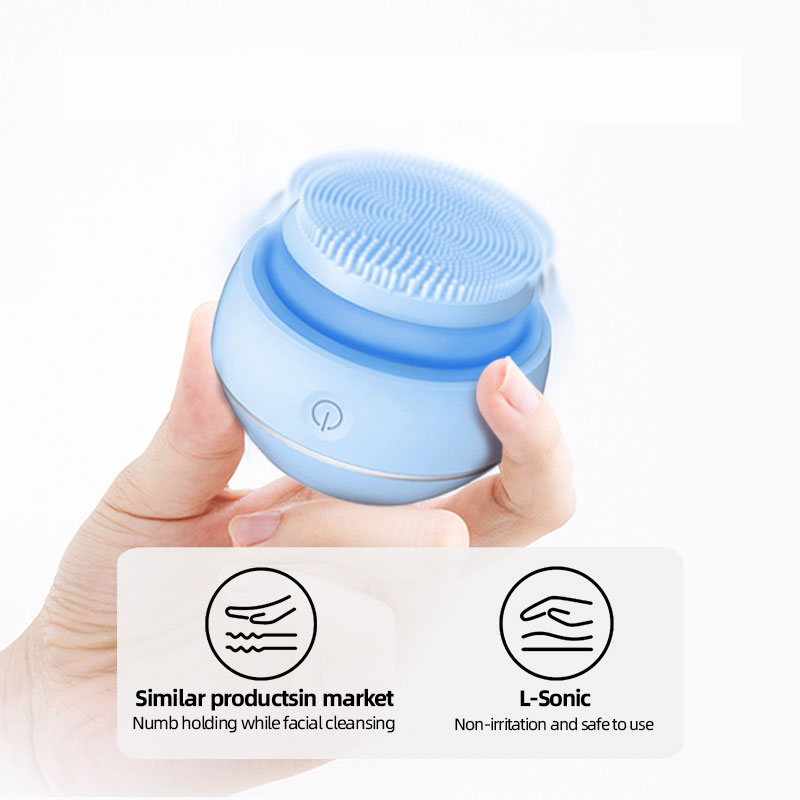 L-Sonic advantage 1
Sonic deep cleansing
No annoying vibration on hand or dizzy feeling on head
◎ REAL sonic motor core with vibration concentrated on  bristles, 
up to 31,000 times/min vibration, so your hands will not feel annoying vibration while cleansing your face.
◎ Only bristles vibrate, no device body vibration, comfortable hand grip.
◎ Without dizzy feeling while bristles contact with 
   skin, gentle contact makes you enjoy a pleasant face cleansing.
Competitive product analysis
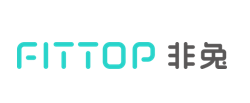 Motor: Ordinary vibration motor
 
Appearance: bristles integrated with 

the body
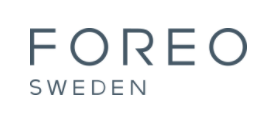 Motor: REAL Sonic Motor 

Apperance: bristles separated from the 

body
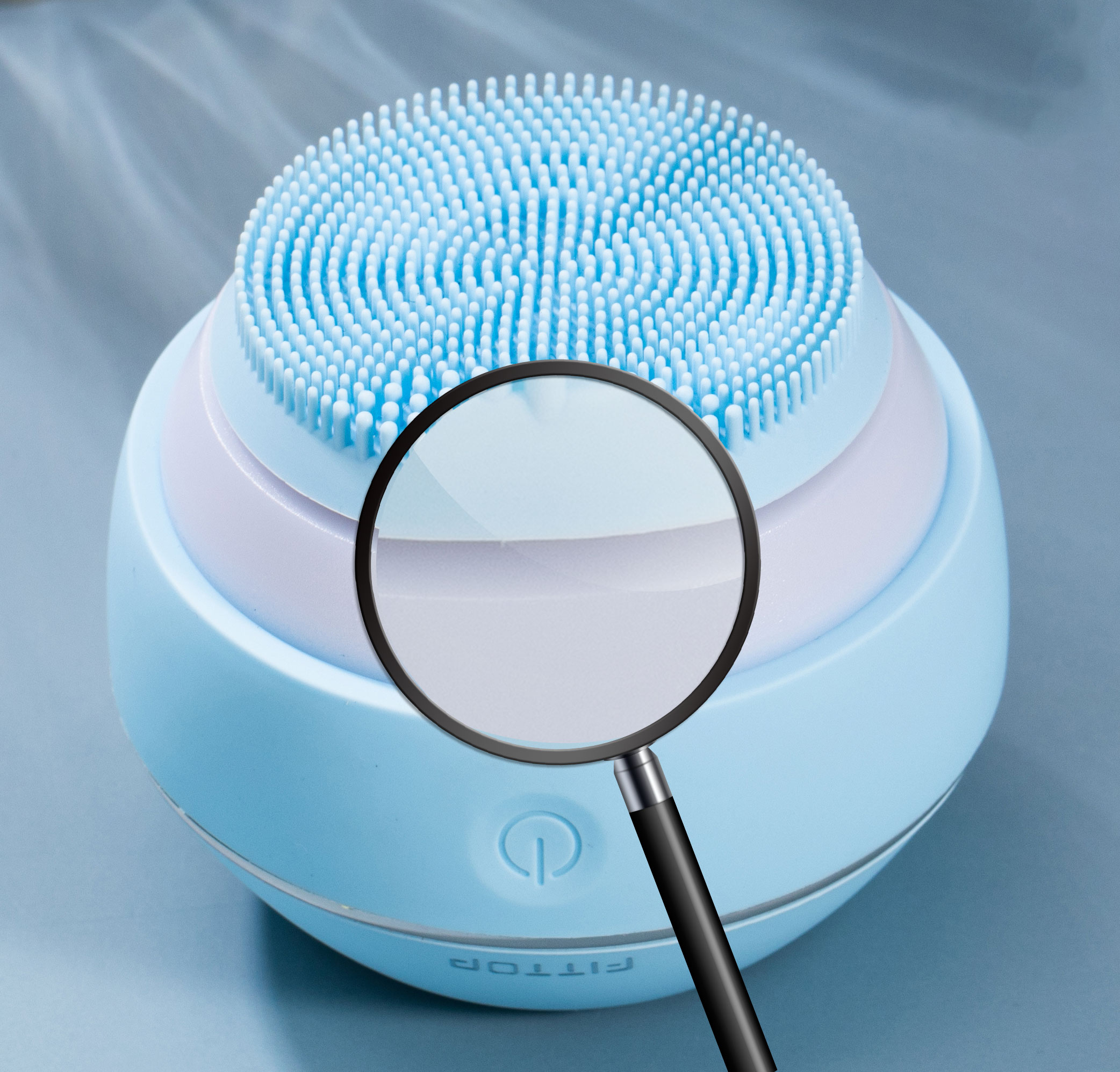 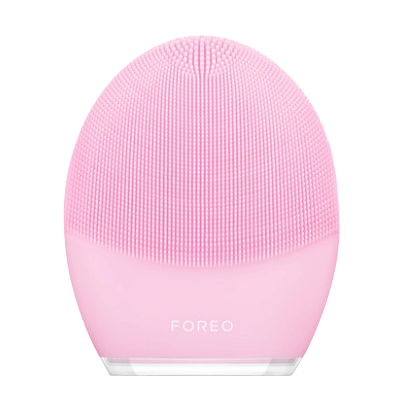 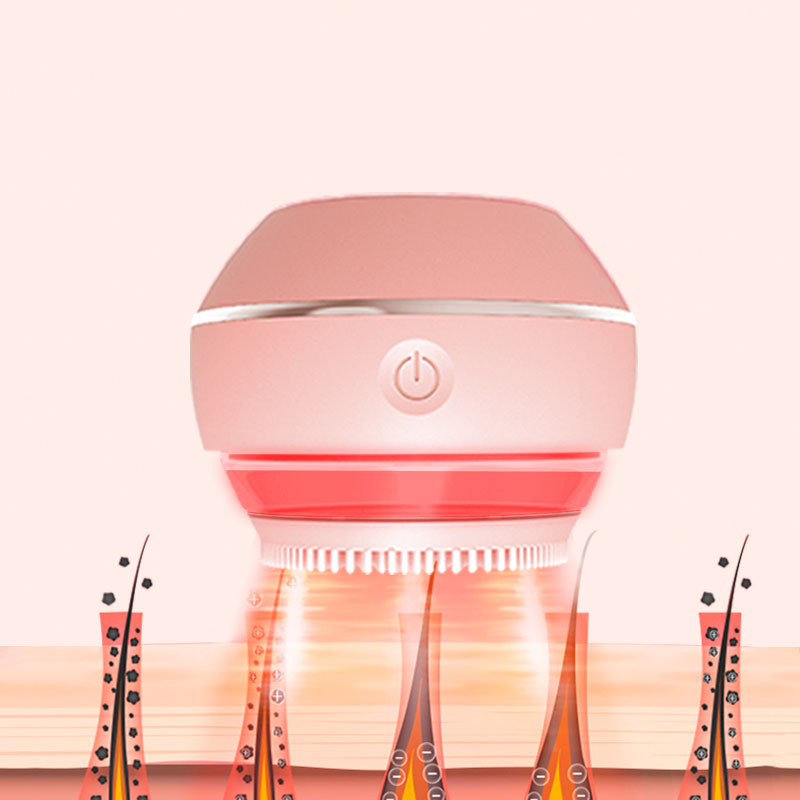 L-Sonic Advantage 2
L-Sonic advantage 2
Sonic vibration deeply clean pores

Sonic technology, 
the brush bristles swing 1.1mm horizontally, 
and rotate 5° forward and backward. 
The high-frequency vibration takes away 
the oil and dirt deep in the pores.
Frequency description：High quality sonic motor is up to 31000 times/min vibration. Hands will not feel annoying vibration feeling during cleansing.

(Foreo LUNA Mini: 28,000rpm, Inface sonic facial cleaning brush 4600rpm)
Competitive product analysis
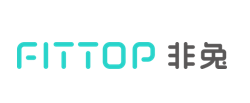 Frequency: up to 


28,000 times/min vibration
Frequency: up to 


31,000 times/min vibration
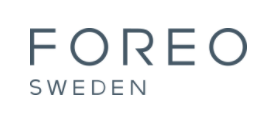 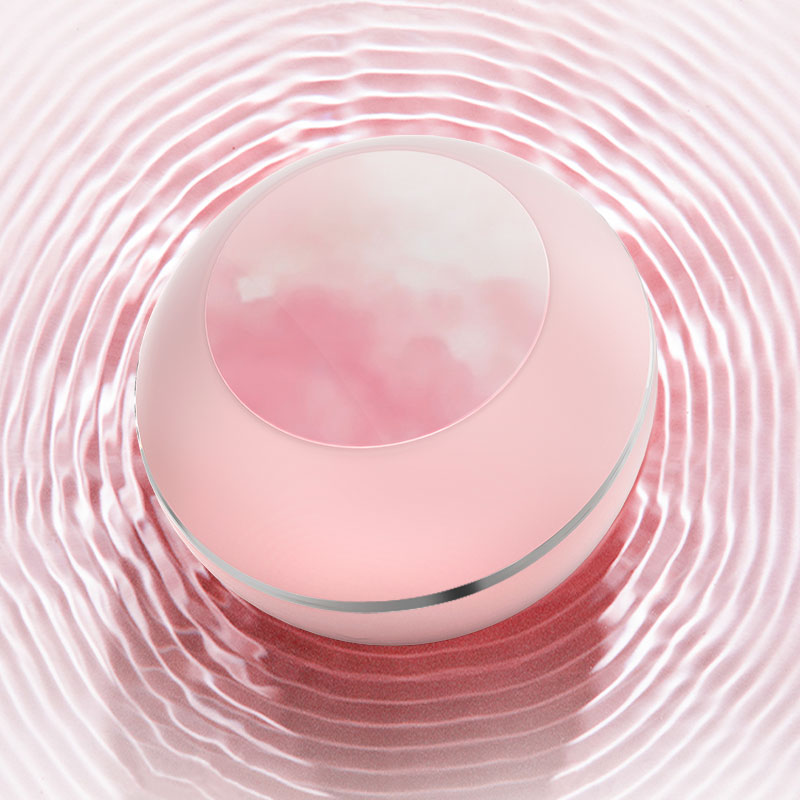 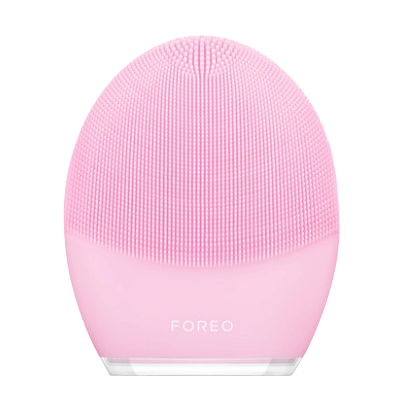 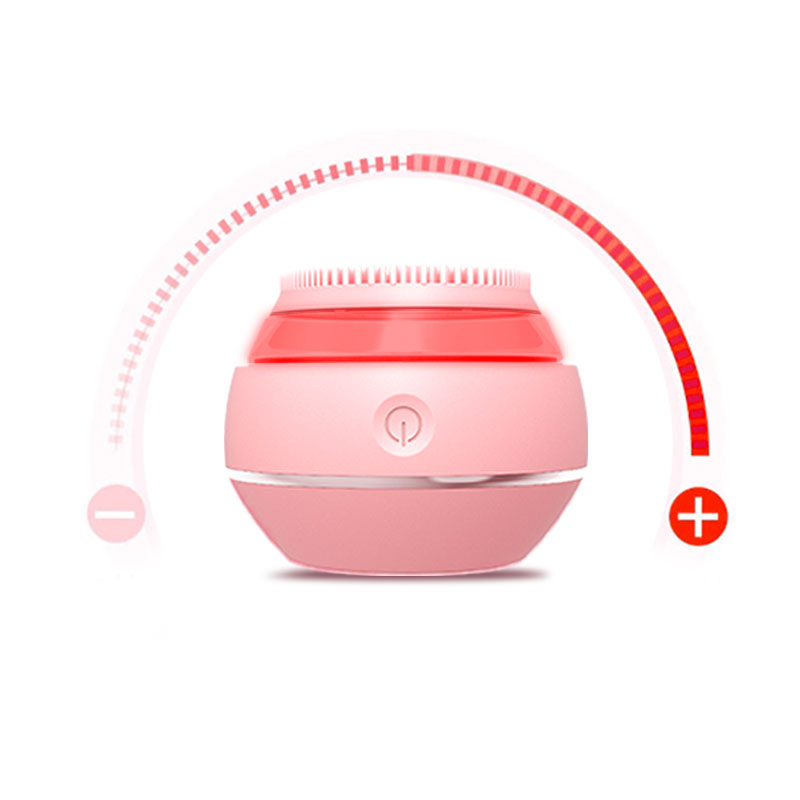 L-Sonic advantage 3
Three levels of 
cleaning intensity optional

Adjust cleaning intensity  for different skin needs
Mode 1 : Soft cleaning (Suitable for sensitive skin and without makeup 
Mode 2：Moderate cleaning (Suitable for daily makeup )
Mode 3：Deep cleaning ( Suitable for heavy makeup and excessive oil secretion )
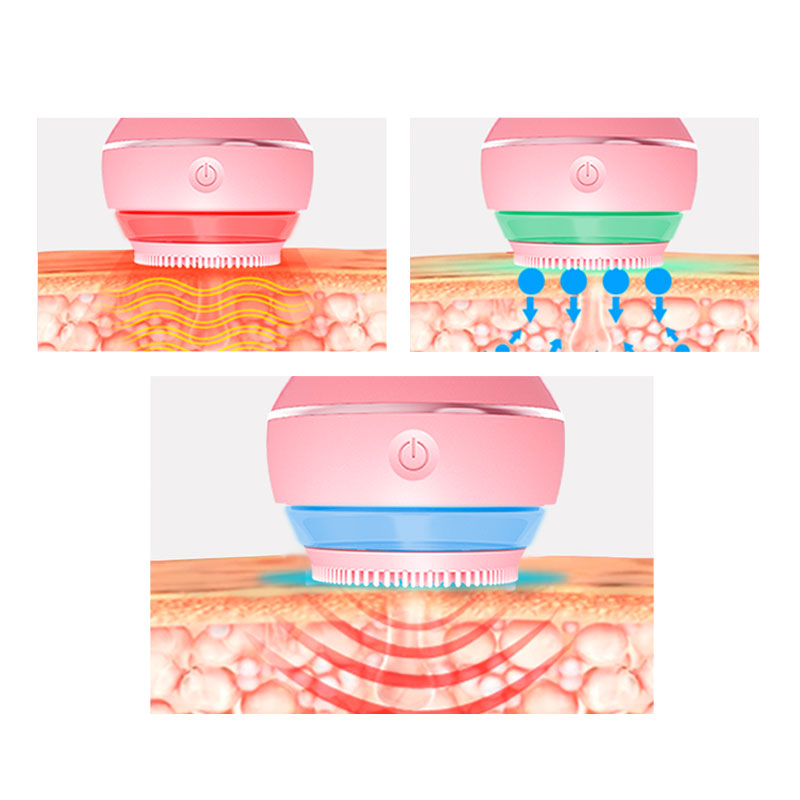 L-Sonic advantage 4
3 LED lights for skin care

Cleansing with photon therapy. 

Red light: Cell activation and energy vitalization.

Green light: Beauty and skin rejuvenation, calm and soothing. 

Blue light: Skin calming and anti-acne.
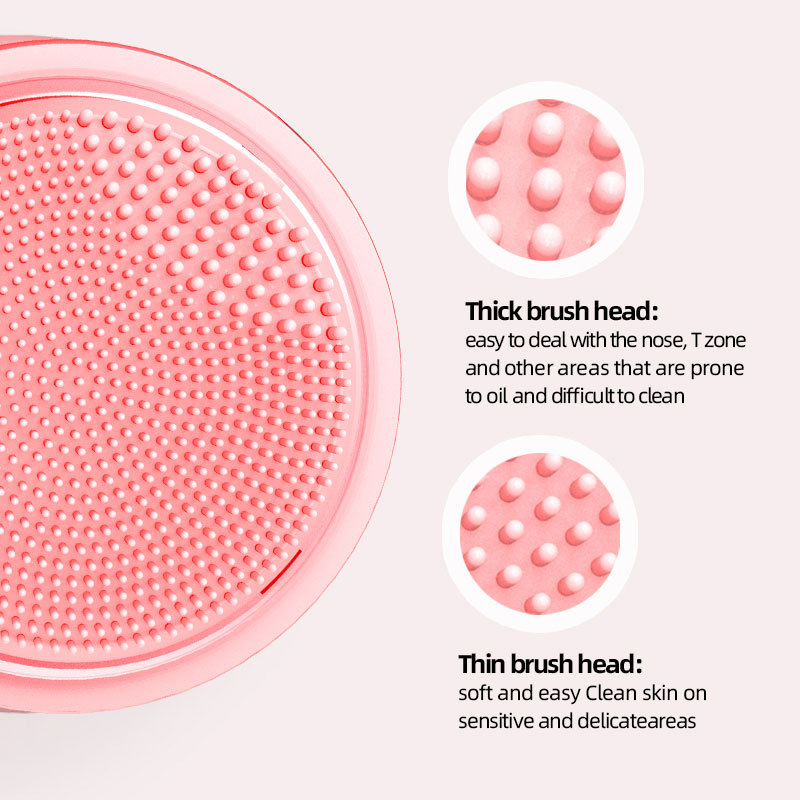 L-Sonic advantage 5
L-Sonic advantage 4
L-Sonic advantage 4
Thick & Thin 
Brush Head Design

Thick Brush Head to easily clean nosewing, 

T zone and other areas that easily secrete oil but difficult to clean.

Thin Brush Head to aim at softly cleansing sensitive and dedicate skin.
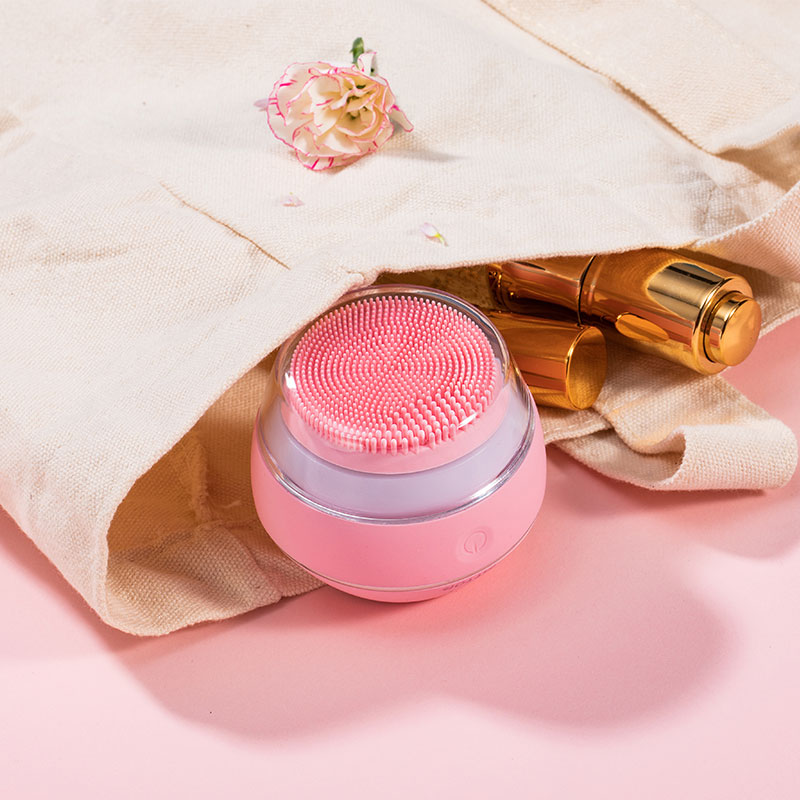 L-Sonic Advantage 6
Small and convenient design

Ergonomic design, comfortable grip, 
exquisite, compact and portable

Transparent bottom cover design reduces the growth of bacteria
(Net weight 159g, diameter 67mm)
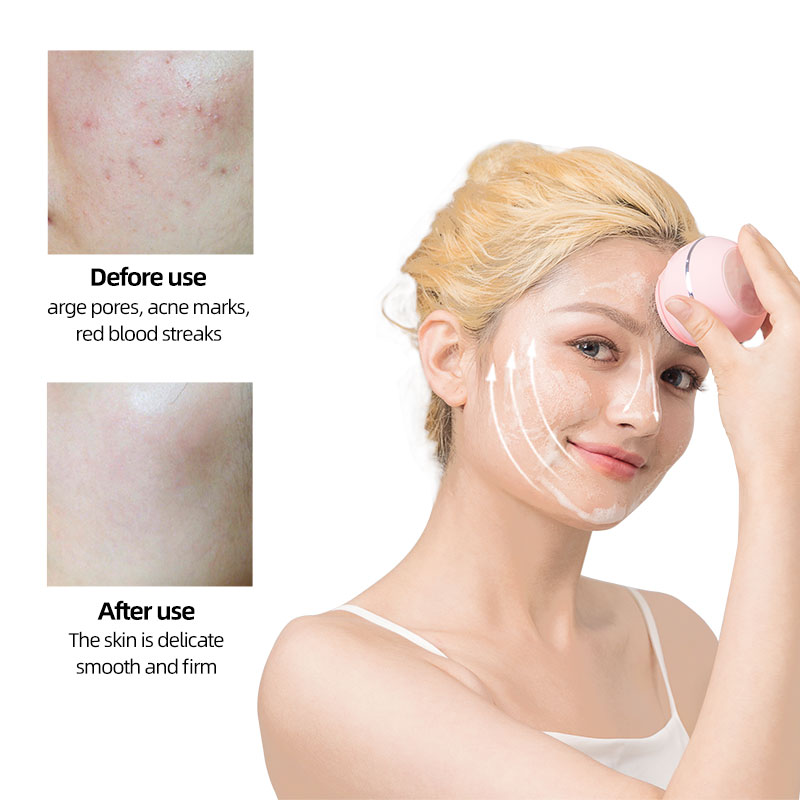 L-Sonic Advantage 7
Skin-friendly silicone material


Strictly selected food-grade silicone material, skin-friendly touch, gentle and not harmful to the skin
The unique thick and thin double brush head design can easily clean the skin of nose, 

T zone and other areas that are prone to oil and difficult to clean and sensitive skin areas.
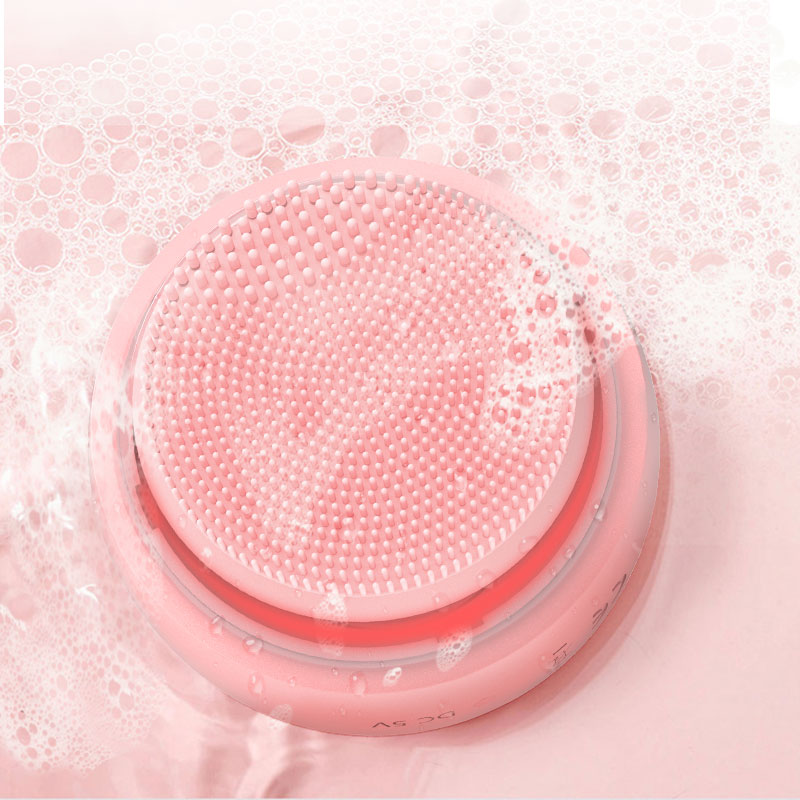 L-Sonic advantage 8
Low noise, waterproof design


The whole body is waterproof,
convenient cleaning, 
selection of  high efficiency sonic motors, 
and is quieter while in use.
Advantages Summary
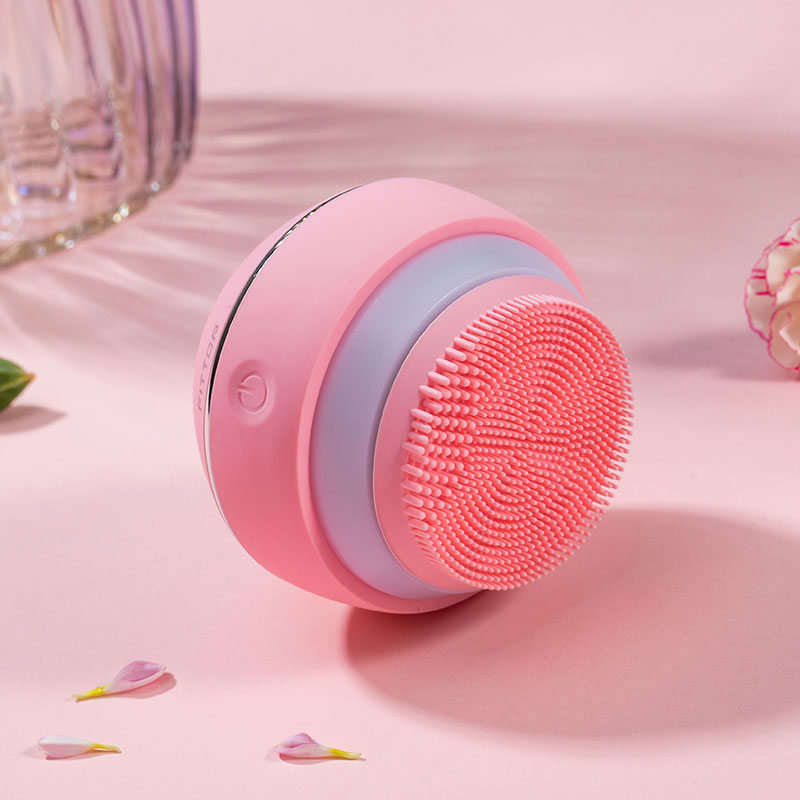 ◎ High-quality sonic motor, more than 31,000 vibrations per minute, no dizziness or numbness when cleansing
◎ Sonic deep cleanse pores
◎ Three levels of cleaning intensity option
◎ Three kinds of color light activate soothing and anti-acne
◎ Thick and thin silicone brush head gently cleanses the skin and can be used for sensitive skin.
◎ Small size, suitable for business trip, travel, home daily cleansing (159g, diameter 67mm)
◎  Food grade silicone material, suitable for sensitive skin
◎ IPX6 waterproof, no worry of splashing water
PART 2. L-Sonic Application scenarios
Application Scenes： Business Trip,Travel and Home
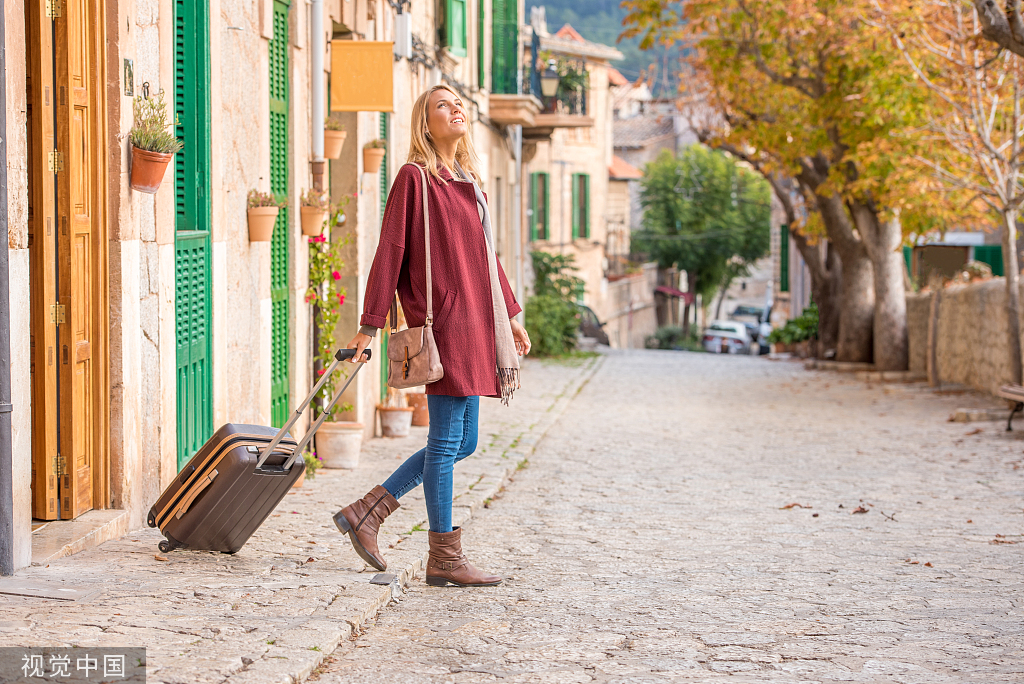 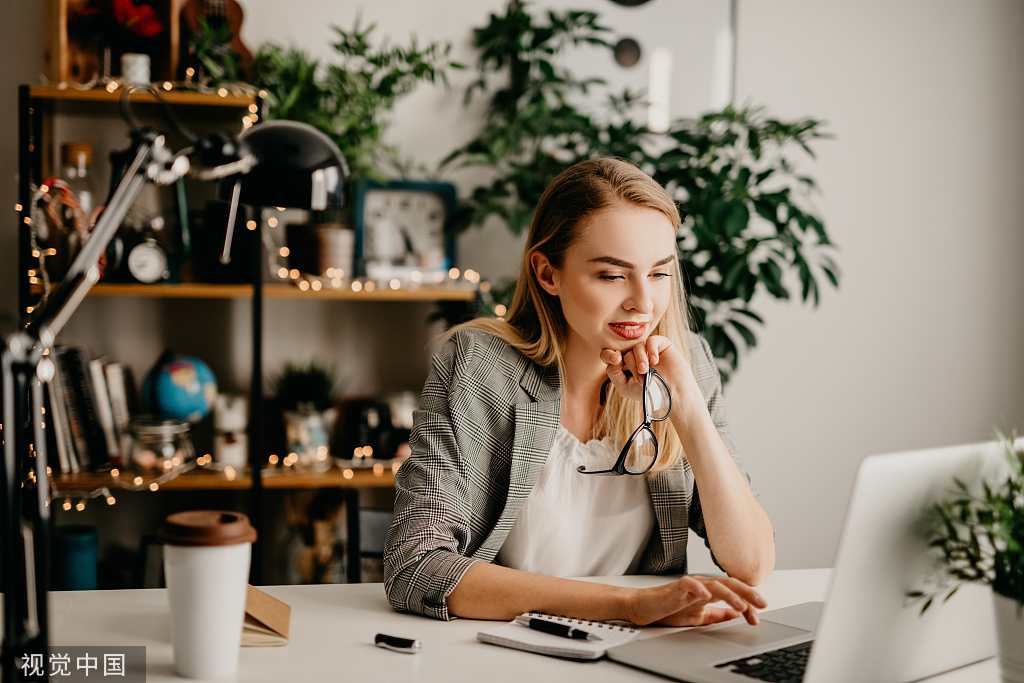 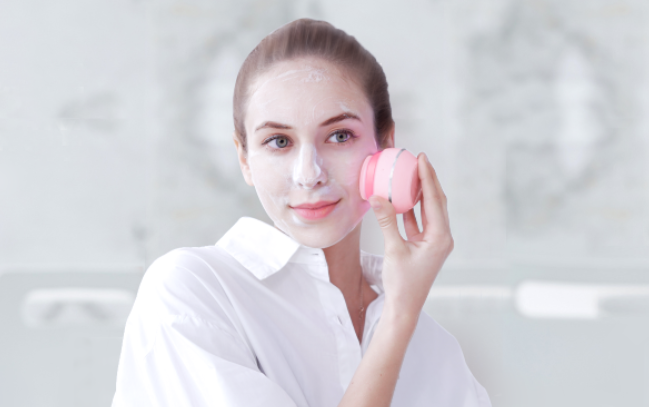 Help deep cleansing during 
business trip
Take it with you for convenient facial cleansing when you travel
Meet daily cleansing needs at home
PART 3. L-Sonic
Product parameters
Parameters and Package
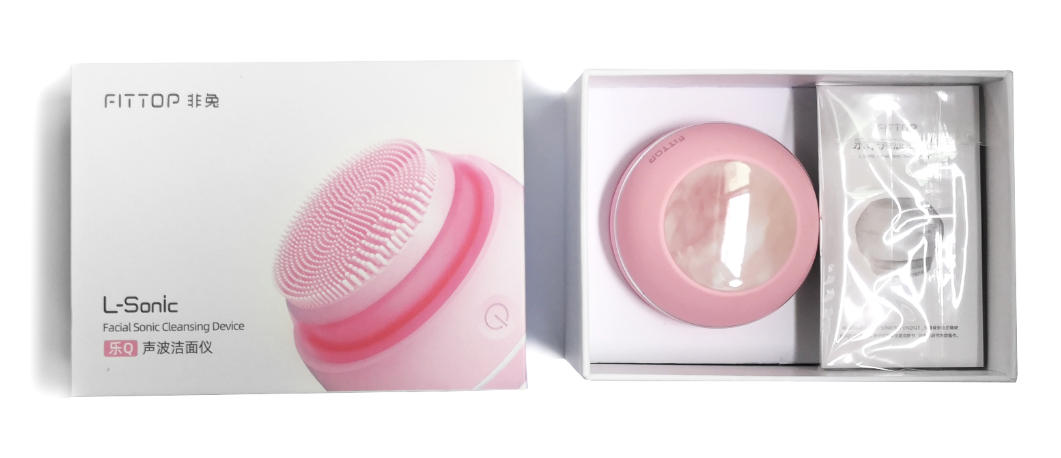 Product size：L67mm*W67mm*H58.3mm
Product weight:  About 159g
Rated voltage: 5V
Rated current: About 1000mA
Rated power：5W
Auto-timing: 5mins
Charge time： About 120mins
Working time： About 100mins
Battery capacity: 700mAh
Waterproof and dustproof grade：IP66
Bristle vibration amplitude: 1.1mm horizontal swing, 5° back and forth rotation
Frequency of vibration：31000 times/min
Thick silicone bristle：59 pcs/diameter1.2mm/height3.5mm
Thin silicone bristle：736 pcs/diameter0.7mm/height3.5mm
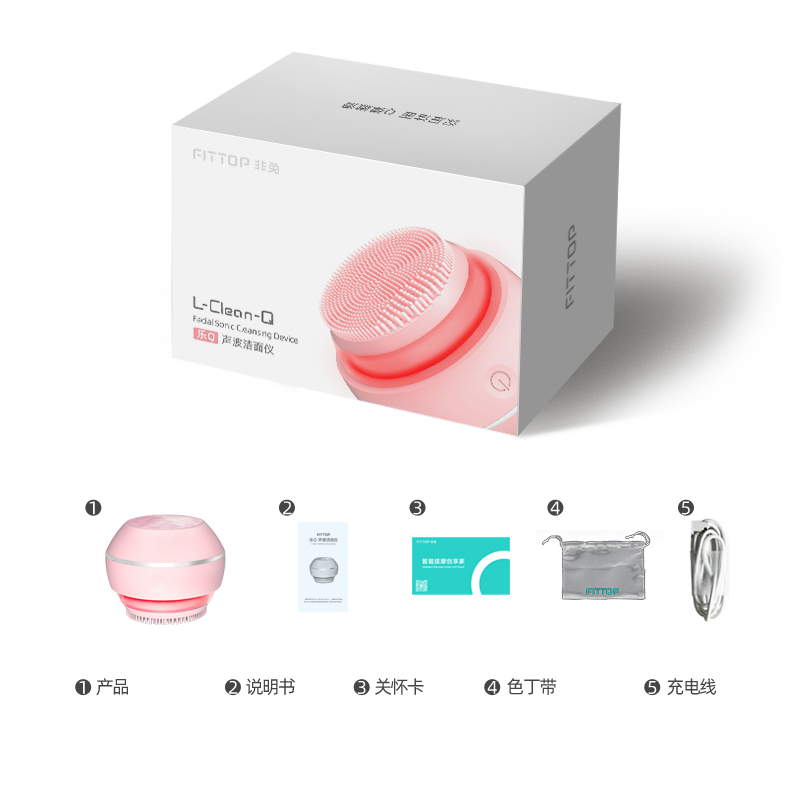 PART 4. L-Sonic
Product pictures
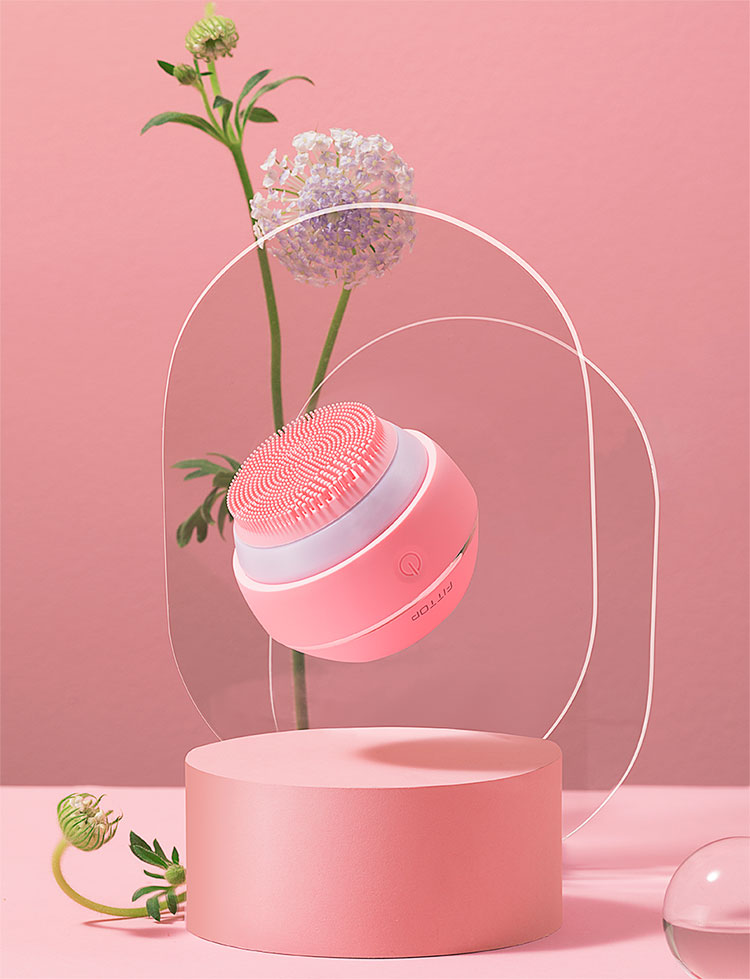 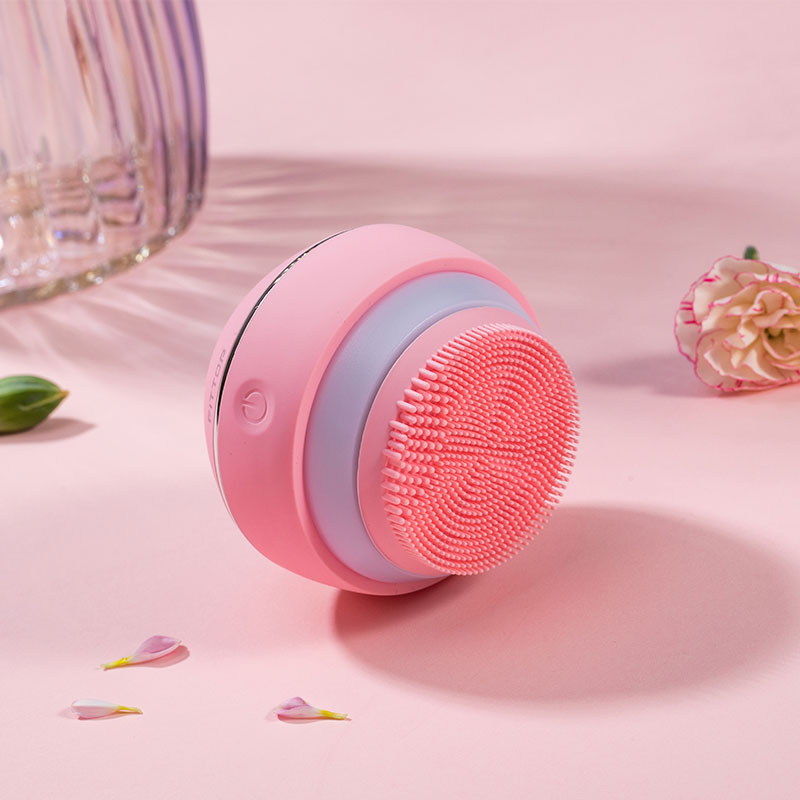 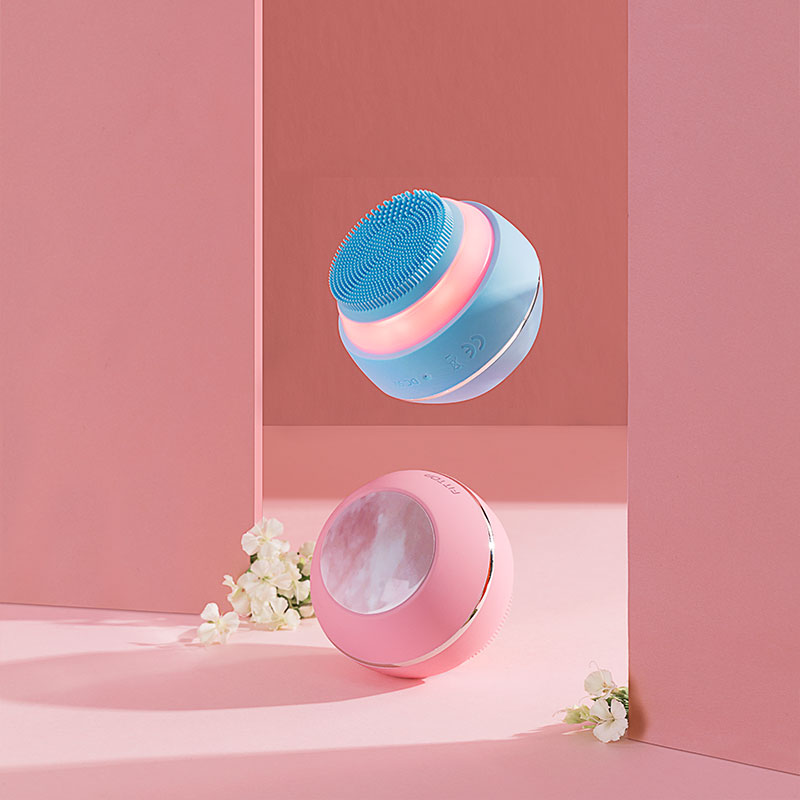 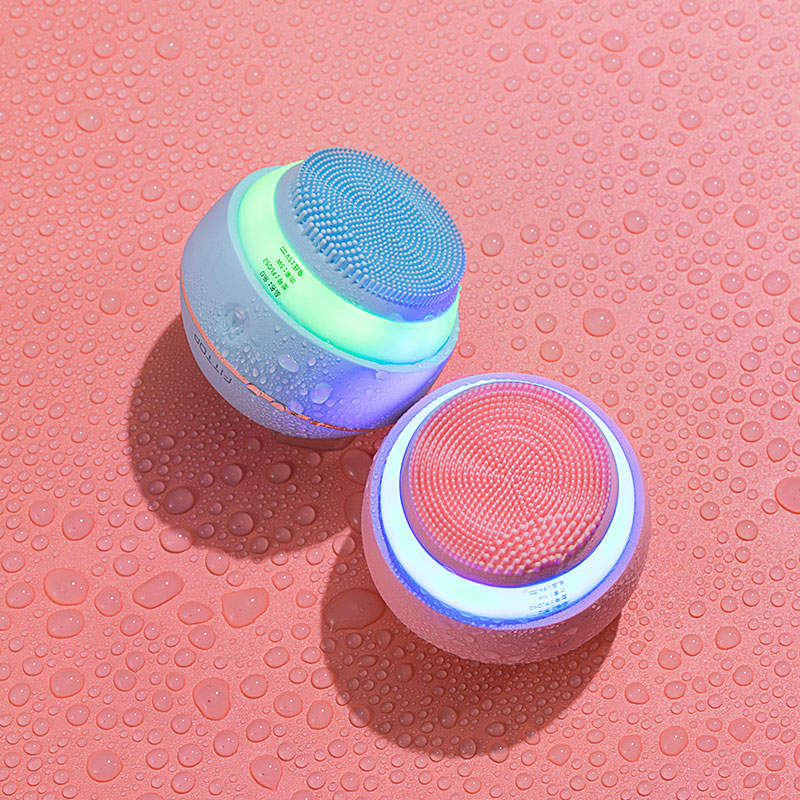 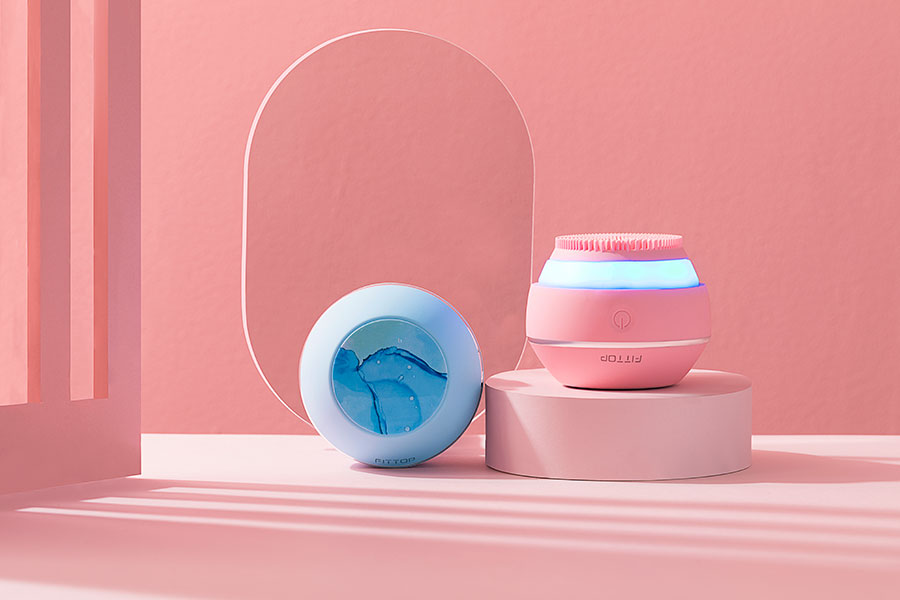 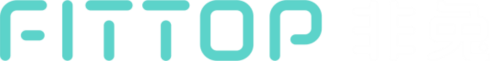 We aim to develop the most unique and competitive products to help your business growth!
THANK  YOU！